January 4, 2016
Frameworks for Distributional Analyses
Annual Meeting of the Allied Social Science Associations 
San Francisco, California
Kevin Perese
Principal Analyst, Tax Analysis Division
Frameworks for Distributional Analyses
by
Edward Harris
Kevin Perese
Joshua Shakin
The information in this presentation is preliminary and is being circulated to stimulate discussion and critical comment as developmental work for analysis for the Congress.
Distributional Analyses HaveHistorically Been Tax-Centric
Distributional Analyses Have 
Historically Been Tax-Centric
Why?
Everyone pays taxes 
	(either directly or indirectly).

There are explicit progressive/redistributive properties in the tax system.

There are high-quality tax data.

There is a lot of theoretical work on tax incidence in the economics literature.
Distributional Analyses Have 
Historically Been Tax-Centric
Who Has Been Performing These Analyses?
Joint Committee on Taxation
 Congressional Budget Office, Tax Analysis Division
 Treasury Department, Office of Tax Analysis
 Tax Policy Center (Urban Institute/Brookings Institution)
But there’s more to government than just taxes.

Our goal is to use a framework that allows for the analysis of the distributional effects of government transfers while dealing with the effects of large intergenerational transfer programs in cross-sectional analyses of household income.
CBO’s CurrentDistributional Framework(Based on Before-Tax Income)
CBO’s Current Distributional Framework
Used to rank households and
as the denominator in average 
tax rate calculations
Cash and In-Kind
Govt. Transfers
+
=
Market
Income
Before-Tax
Income
After-Tax
Income
‒
=
Direct and Indirect
Federal Taxes
Distribution of Household Income, Government Transfers, 
and Federal Taxes, 2006 
(CBO’s Current Distributional Framework)
Dollars
CBO’s Current Distributional Framework
Strengths
Shortcomings
Before-tax income, a broad income measure, is a proxy for both overall economic well-being and ability to pay tax liabilities.

Before-tax income is therefore an appropriate denominator for calculating average tax rates.

Because before-tax income  includes government transfers, retired households are relatively evenly spread among before-tax income groups.
The framework is tax-centric, so it doesn’t allow for analysis of government transfers—that is, analysts cannot calculate meaningful transfer rates or net tax and transfer rates.

Therefore, the redistributive properties of transfers and taxes are not treated equally.
Market IncomeDistributional Framework
Market Income Distributional Framework
Cash and In-Kind
Govt. Transfers
+
=
Market
Income
Before-Tax
Income
After-Tax
Income
‒
=
Used to rank households and
as the denominator in average 
tax rate calculations
Direct and Indirect
Federal Taxes
Market Income Distributional Framework
Strengths
Shortcomings
Market income is an intuitive measure of pre-government income.

The framework lets analysts calculate transfer rates, tax rates, and net tax and transfer rates.
“Market income” suggests no government intervention, but the measure includes the effects of other, less direct governmental policies.

Market income is not a good proxy for overall economic well-being and ability to pay tax liabilities.

Life-cycle patterns in market income make retired people appear poor in cross-sectional analyses.
After-Tax IncomeDistributional Framework
After-Tax Income Distributional Framework
Used to rank households and
as the denominator in average 
tax rate calculations
Cash and In-Kind
Govt. Transfers
+
=
Market
Income
Before-Tax
Income
After-Tax
Income
‒
=
Direct and Indirect
Federal Taxes
After-Tax Income Distributional Framework
Strengths
Shortcomings
After-tax income is a proxy for overall economic well-being.

It can be used as a benchmark for how income inequality is changing over time regardless of source (market income, transfers, or taxes).
After-tax income is not an appropriate denominator for calculating tax or transfer rates because taxes and transfers are included in it.
Trying to Strike a Balance
Trying to Strike a Balance
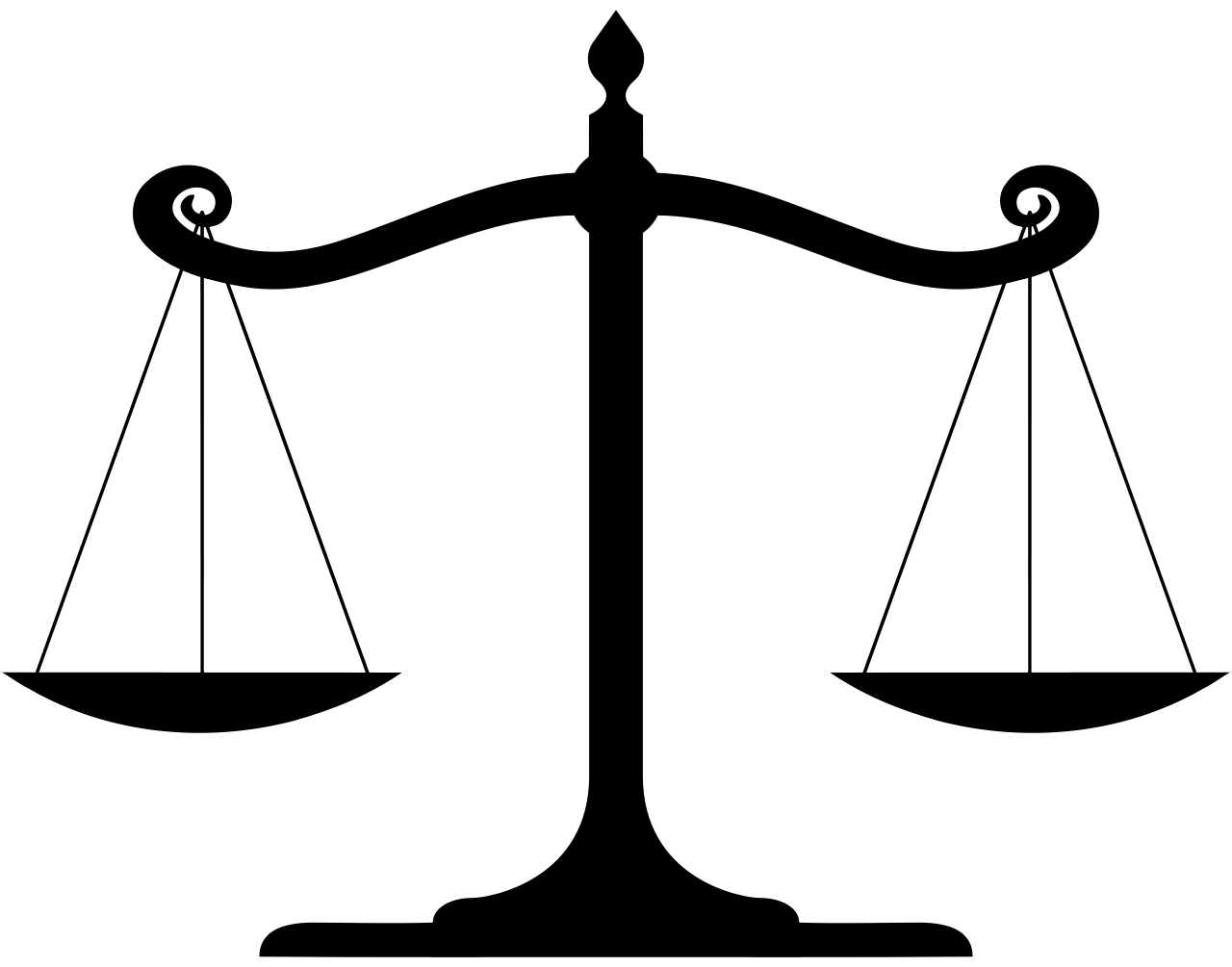 Cross-Sectional
Analysis
Large Intergenerational
Transfers
Gross IncomeDistributional Framework
Gross Income Distributional Framework
Means-Tested
Transfers
Social Insurance
Transfers
=
+
=
+
Market
Income
Gross
Income
After-Tax
Income
Before-Tax
Income
‒
=
Used to rank households and
as the denominator in average 
tax rate calculations
Direct and Indirect
Federal Taxes
Gross Income Distributional Framework
Strengths
Shortcomings
The framework allows analysts to calculate means-tested transfer rates, tax rates, and net tax and transfer rates.

It accounts for life-cycle income patterns caused by the receipt of social insurance benefits.
Gross income does not fully represent people’s ability to pay their tax liabilities.

There is some redistribution in social insurance programs that the framework does not capture.

Social insurance benefits and the taxes that finance them are not treated equally.

Not including public goods results in an incomplete fiscal picture when calculating net tax and transfer rates.
Going FromBefore-Tax Income Quintiles to Gross Income QuintilesShuffles the Households.
Overlap Between Gross Income Quintiles and Before-Tax Income Quintiles, 2006
Percentage Points
Second Quintile
Lowest Quintile
Before-Tax Income
Second Quintile
Lowest Quintile
Before-Tax Income
Gross Income
Second Quintile
Lowest Quintile
Before-Tax Income
Gross Income
From Middle, Fourth, 
and Highest Quintiles
Second Quintile
Lowest Quintile
Before-Tax Income
Gross Income
Second Quintile
Lowest Quintile
Before-Tax Income
Gross Income
From Middle,
Fourth, and
Highest 
Quintiles
A Hypothetical Policy Change
A targeted payment of $3,000 to households below 100 percent of the federal poverty guidelines that phases out linearly between 100 percent and 400 percent of the federal poverty guidelines
A Hypothetical Policy Change
Government Benefit Received
What are the distributional effects of such a policy (implemented as a means-tested transfer program or as a refundable tax credit) using a before-tax income framework and a gross income framework?
Change in After-Tax Income Resulting From the Hypothetical Policy Change, Before-Tax Income Distributional Framework
$
Refundable
Tax Credit
Change in After-Tax Income Resulting From the Hypothetical Policy Change, Before-Tax Income Distributional Framework
$
Refundable
Tax Credit
Means-Tested
Transfer
Change in After-Tax Income Resulting From the Hypothetical Policy Change, Gross Income Distributional Framework
$
Refundable
Tax Credit
Means-Tested
Transfer
Using a before-tax income framework produces different distributional results depending on whether the policy is implemented as a refundable tax credit or a means-tested transfer, even though they are economically identical policies.Using a gross income framework, however, produces identical distributional results.
Notes
Market income consists of labor income, business income, capital gains (profits realized from the sale of assets), capital income excluding capital gains, income received in retirement for past services, and other sources of income.

Government transfers are cash payments and in-kind benefits from social insurance and other government assistance programs. Those transfers include payments and benefits from federal, state, and local governments.

Before-tax income is market income plus government transfers.

Social insurance transfers are Social Security benefits for workers, spouses, survivors, and the disabled; Medicare payments; and unemployment insurance benefits.

Gross income is market income plus social insurance transfers.

Means-tested transfers include payments and benefits from Medicaid; the Supplemental Nutrition Assistance Program, or SNAP (formerly Food Stamps); housing assistance programs; and several smaller programs.

Federal taxes include individual income taxes, payroll taxes, corporate income taxes, and excise taxes.

After-tax income is before-tax income minus federal taxes.

Income groups are created by ranking households by various income measures, adjusted for household size. 

Quintiles (fifths) contain equal numbers of people.